Mighty Rock, Whose Towering Form
MIGHTY ROCK
7.7.7.7 w/Chorus
3/4
A/C# - MI

Verses: 3/Chorus
PDHymns.com
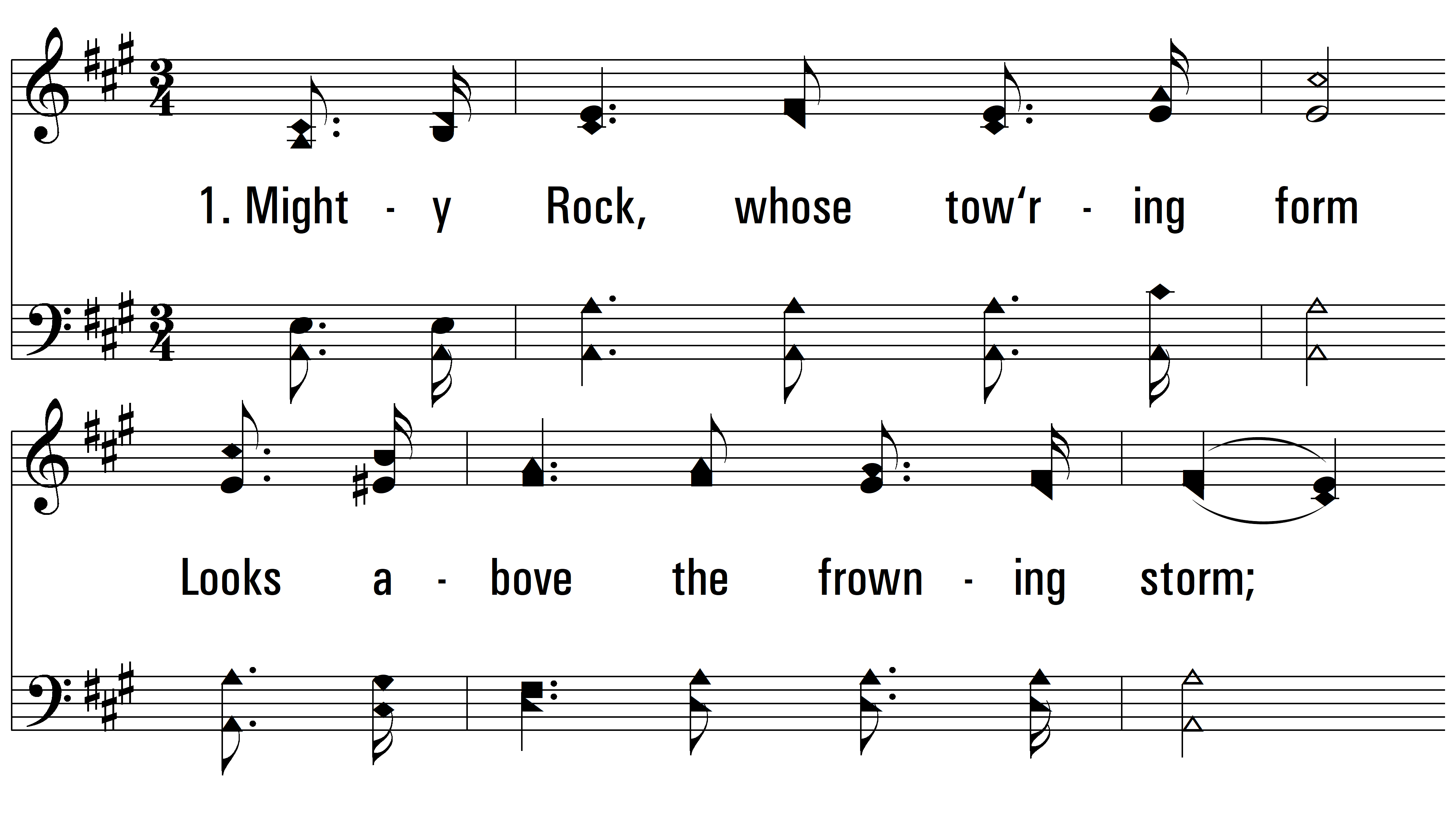 vs. 1 ~ Mighty Rock, Whose Towering Form
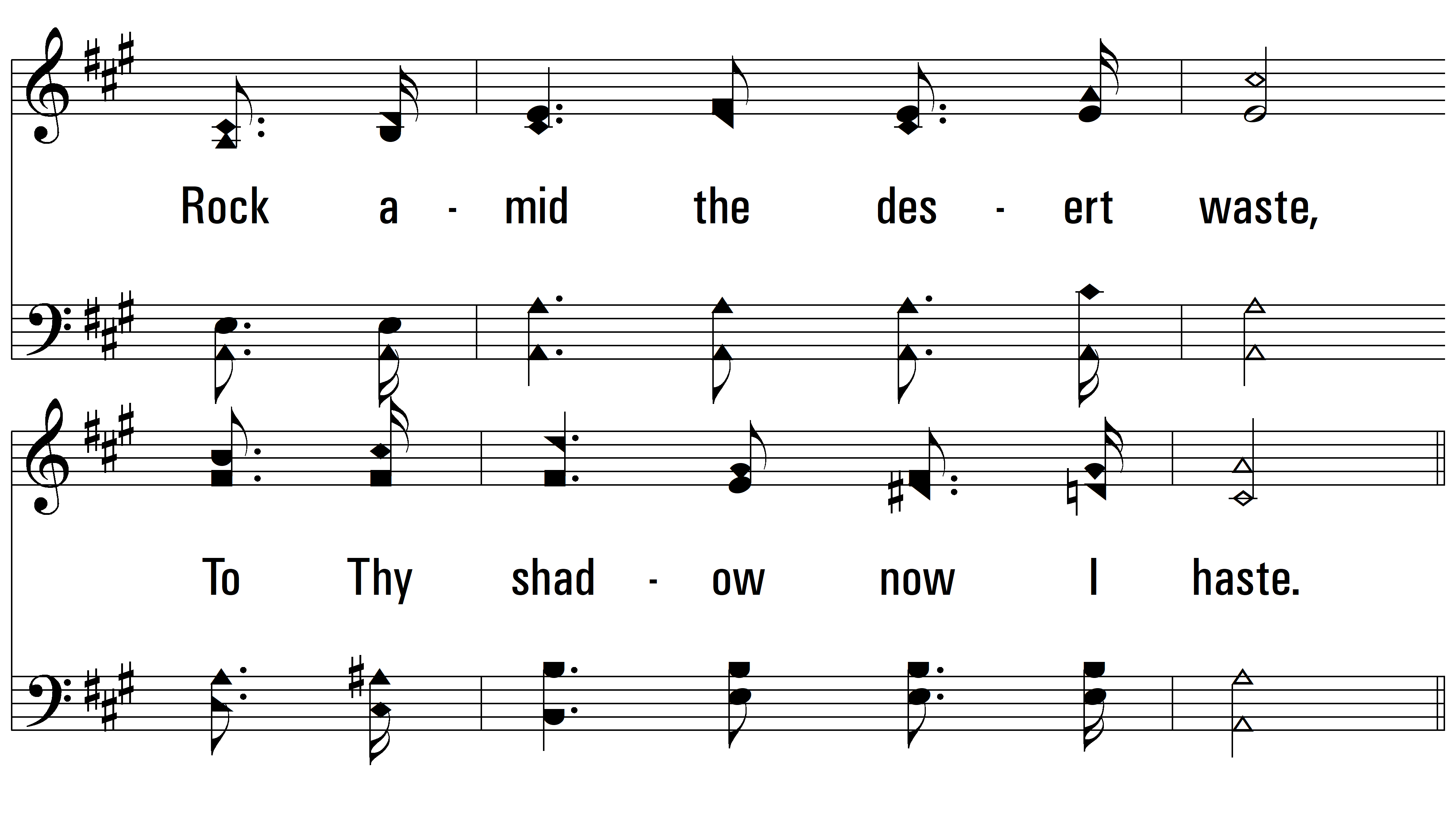 vs. 1
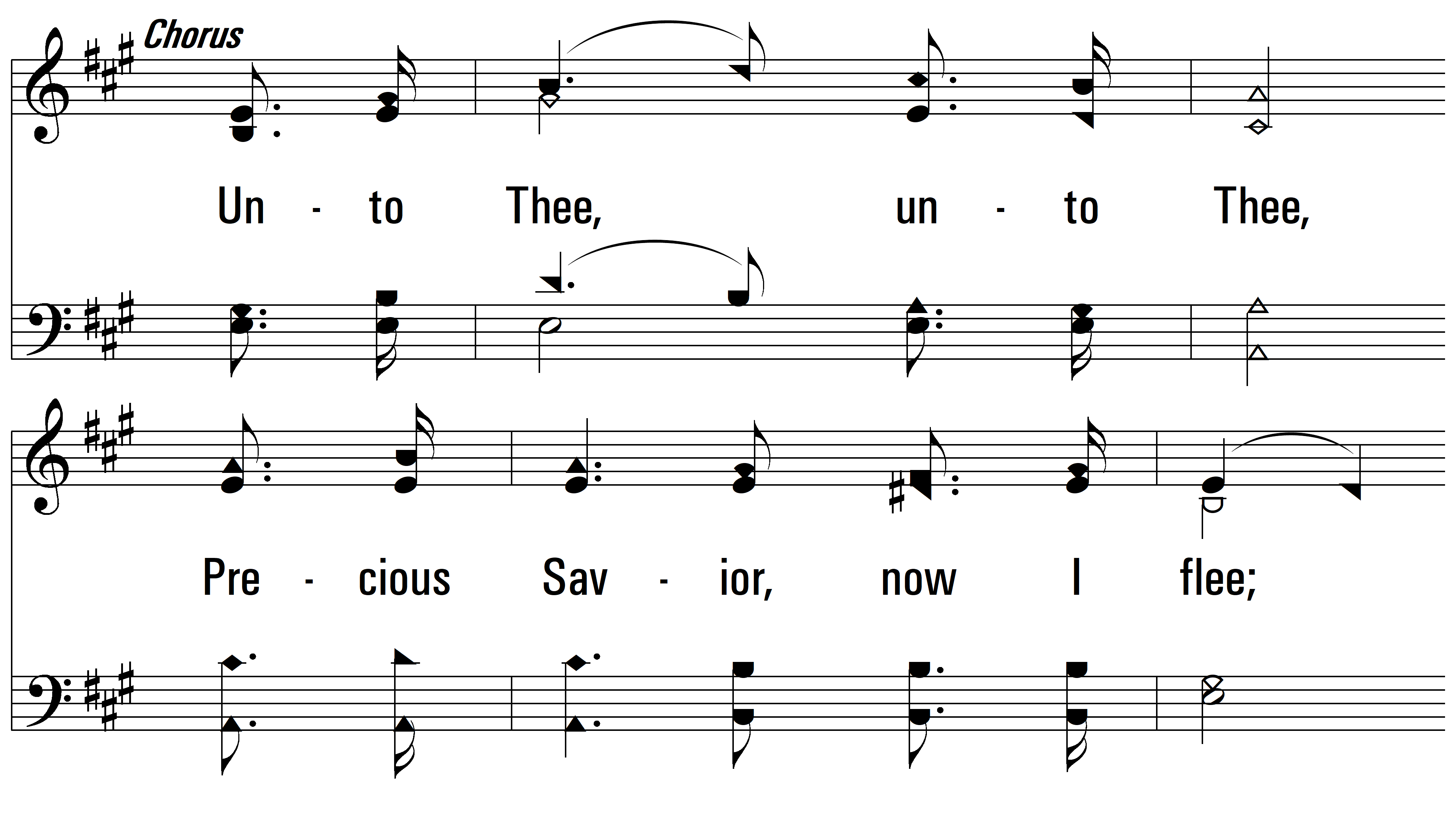 vs. 1
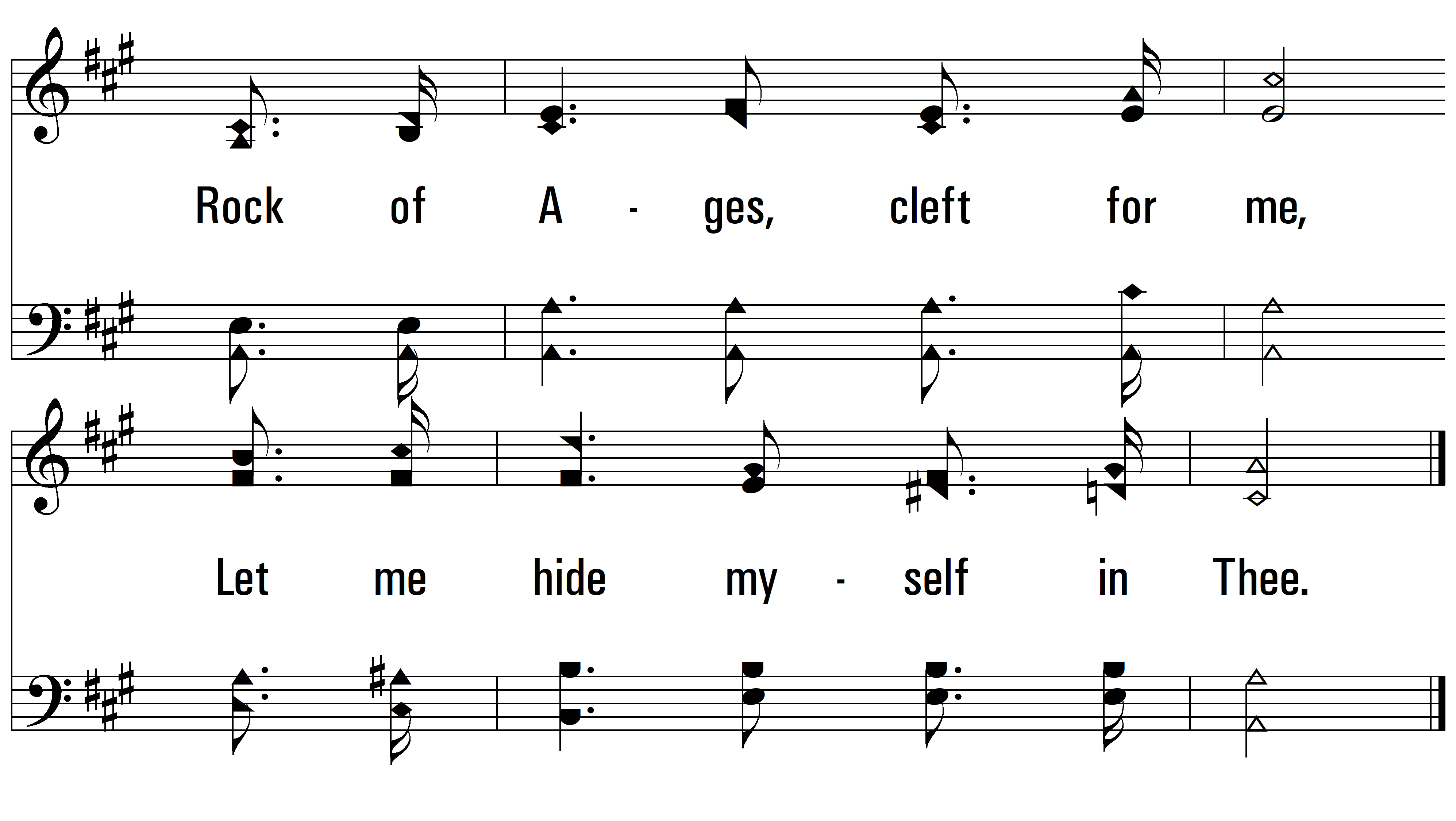 vs. 1
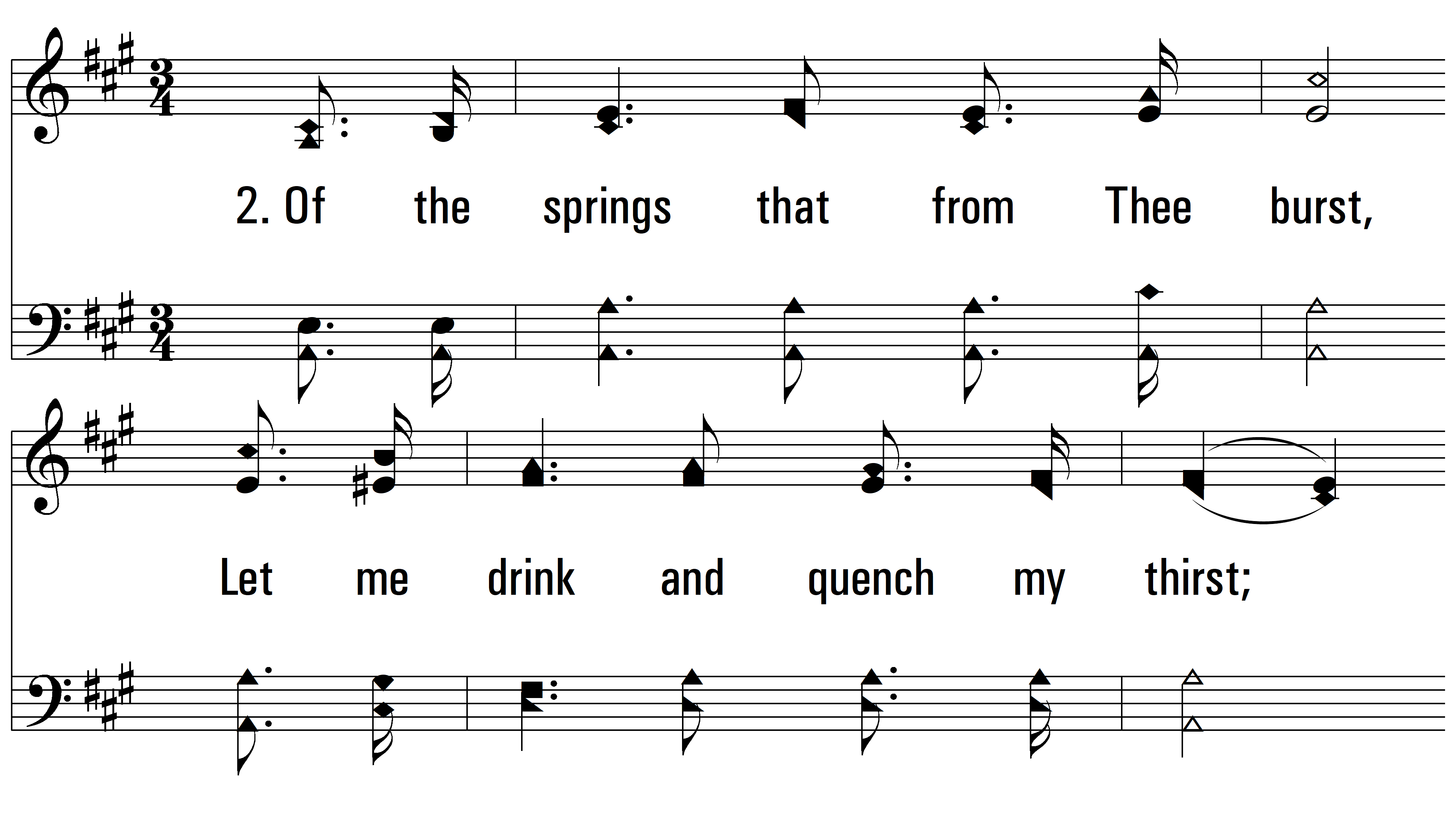 vs. 2 ~ Mighty Rock, Whose Towering Form
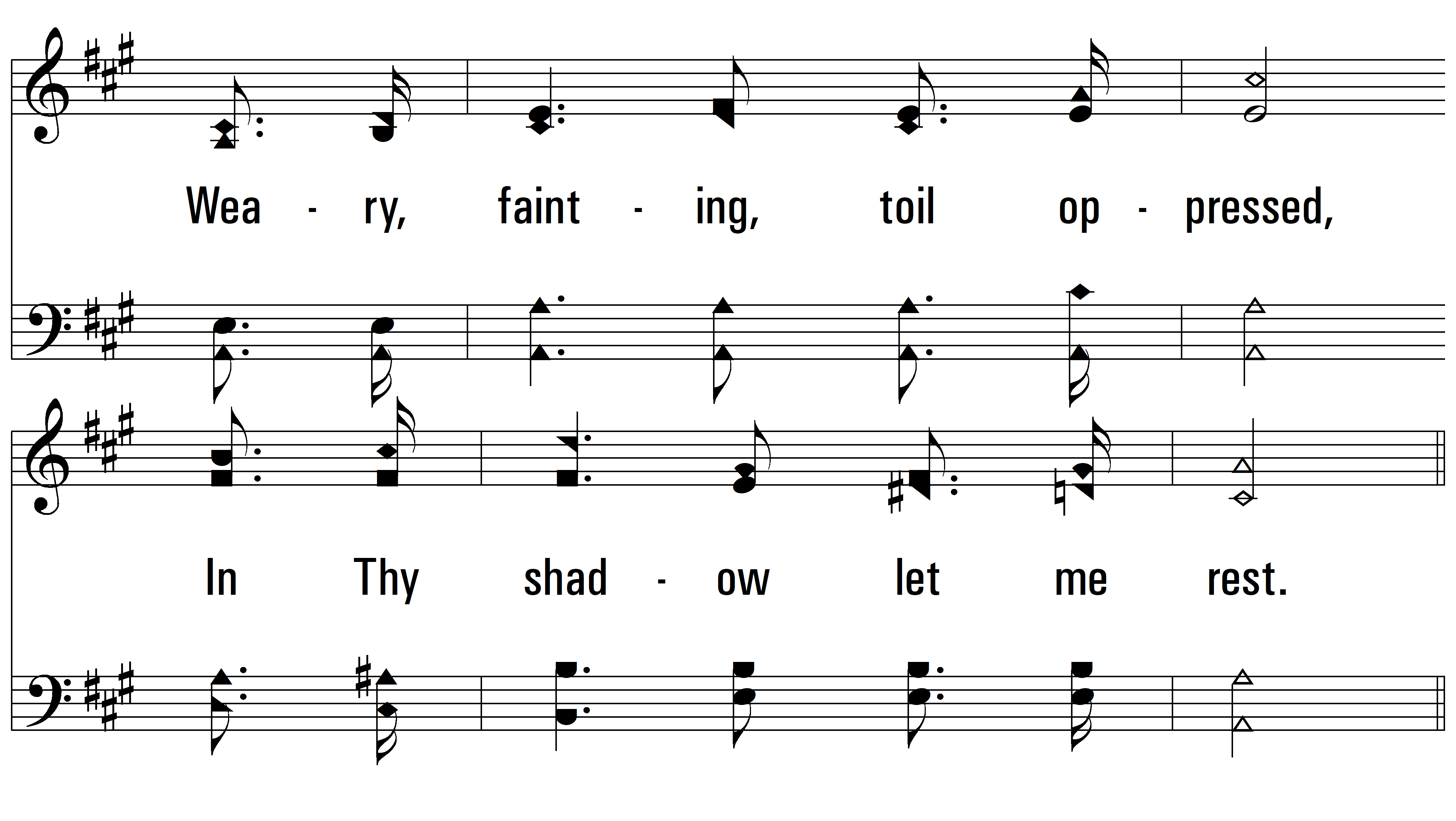 vs. 2
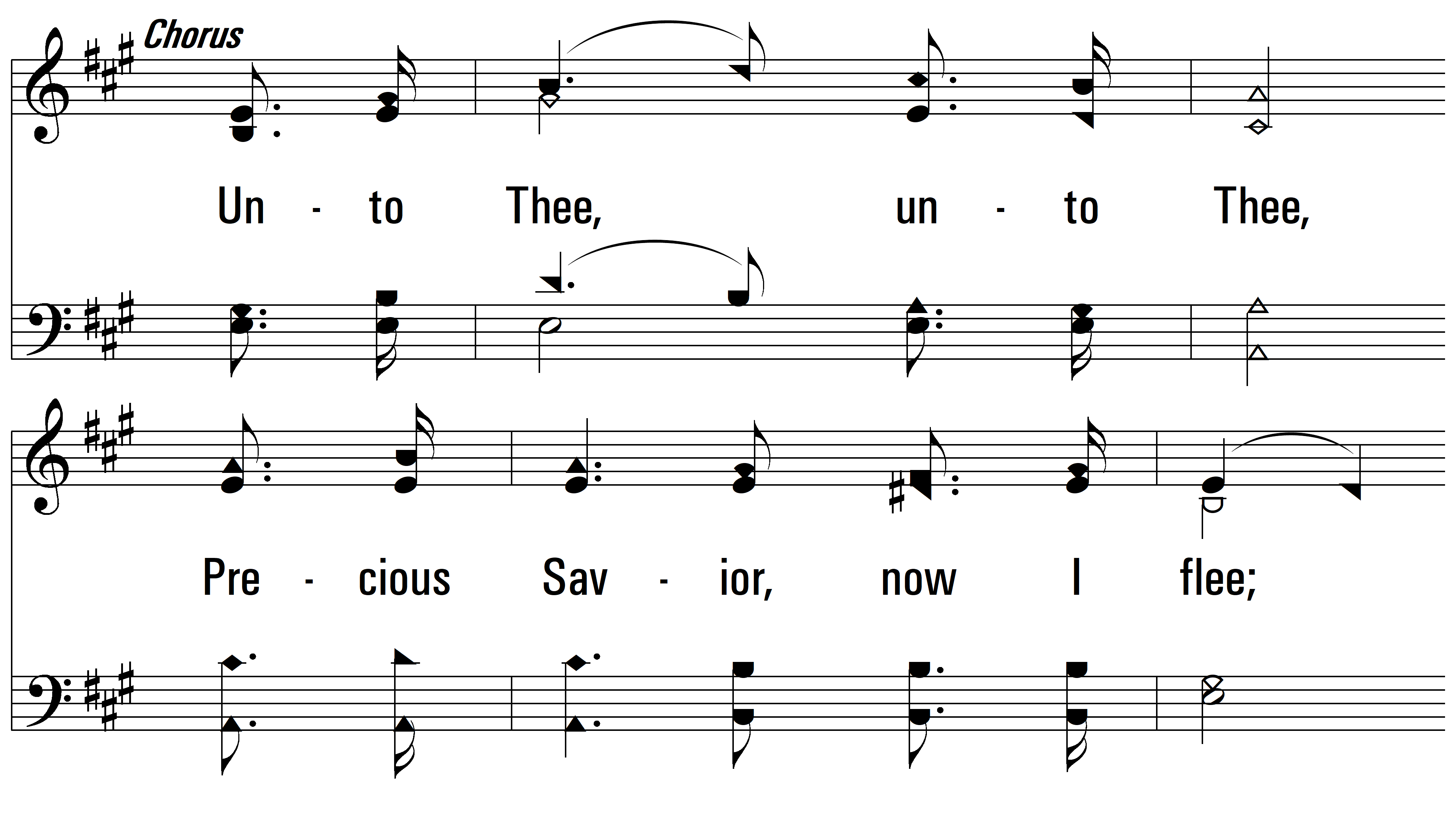 vs. 2
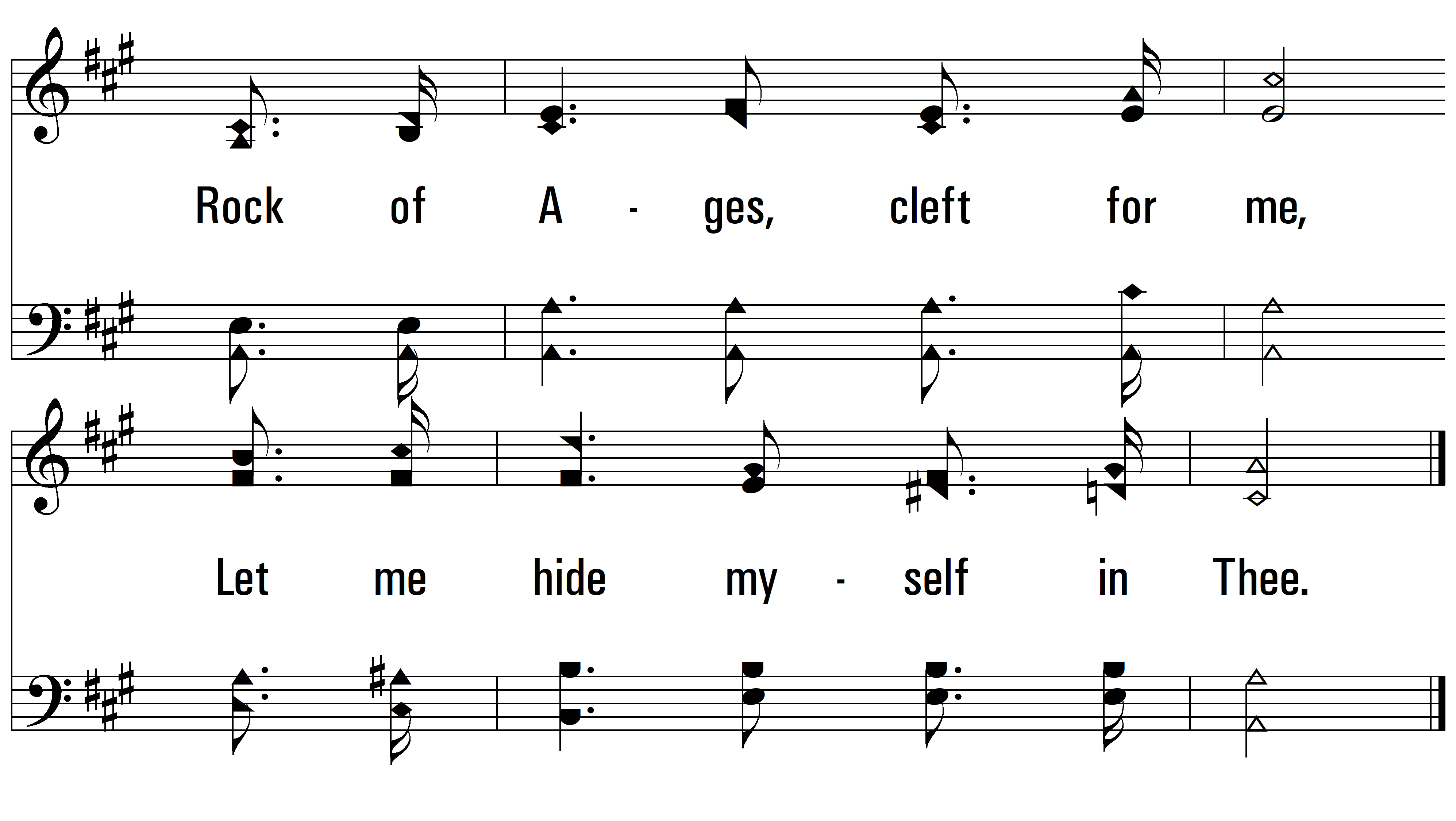 vs. 2
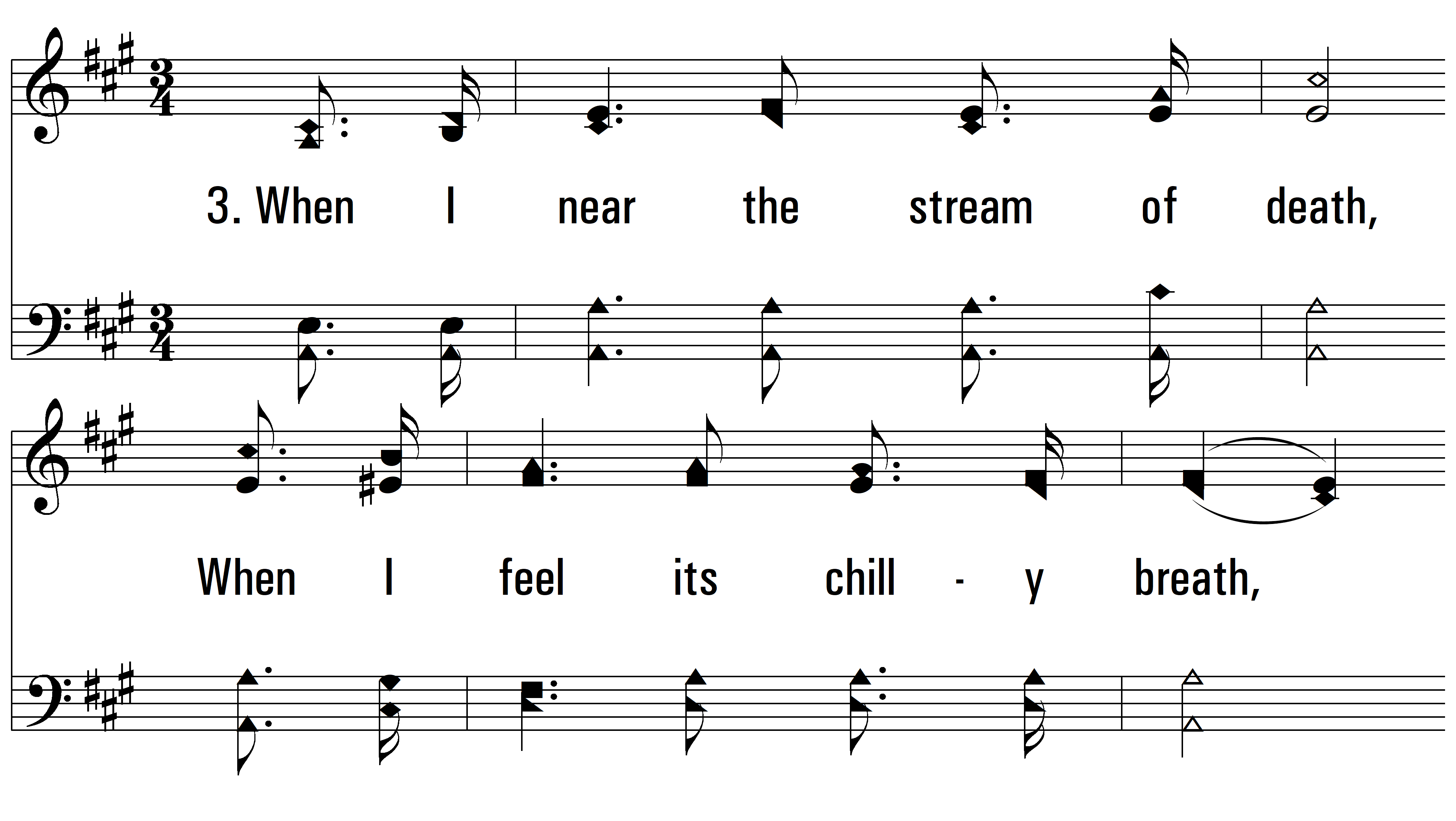 vs. 3 ~ Mighty Rock, Whose Towering Form
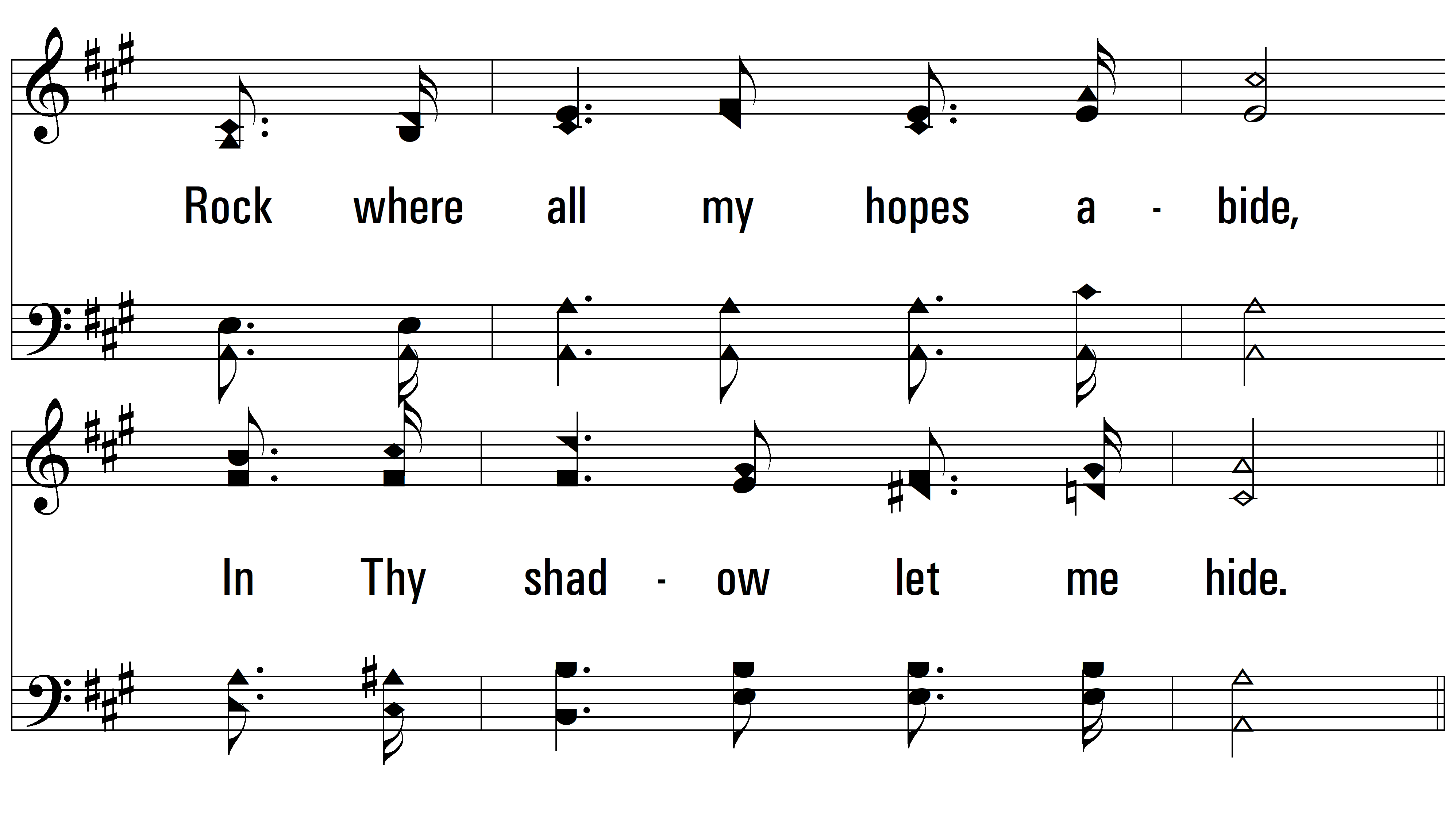 vs. 3
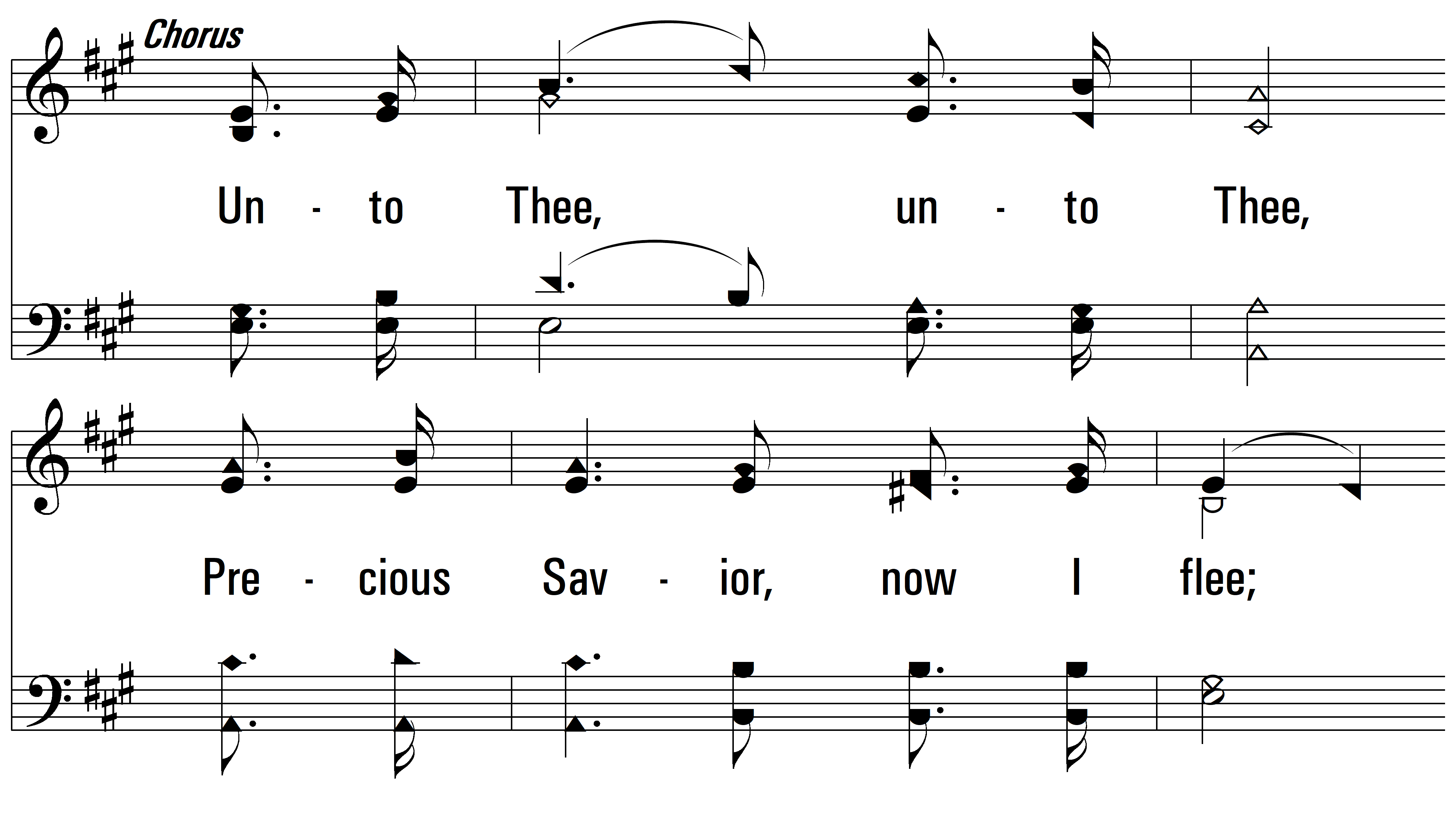 vs. 3
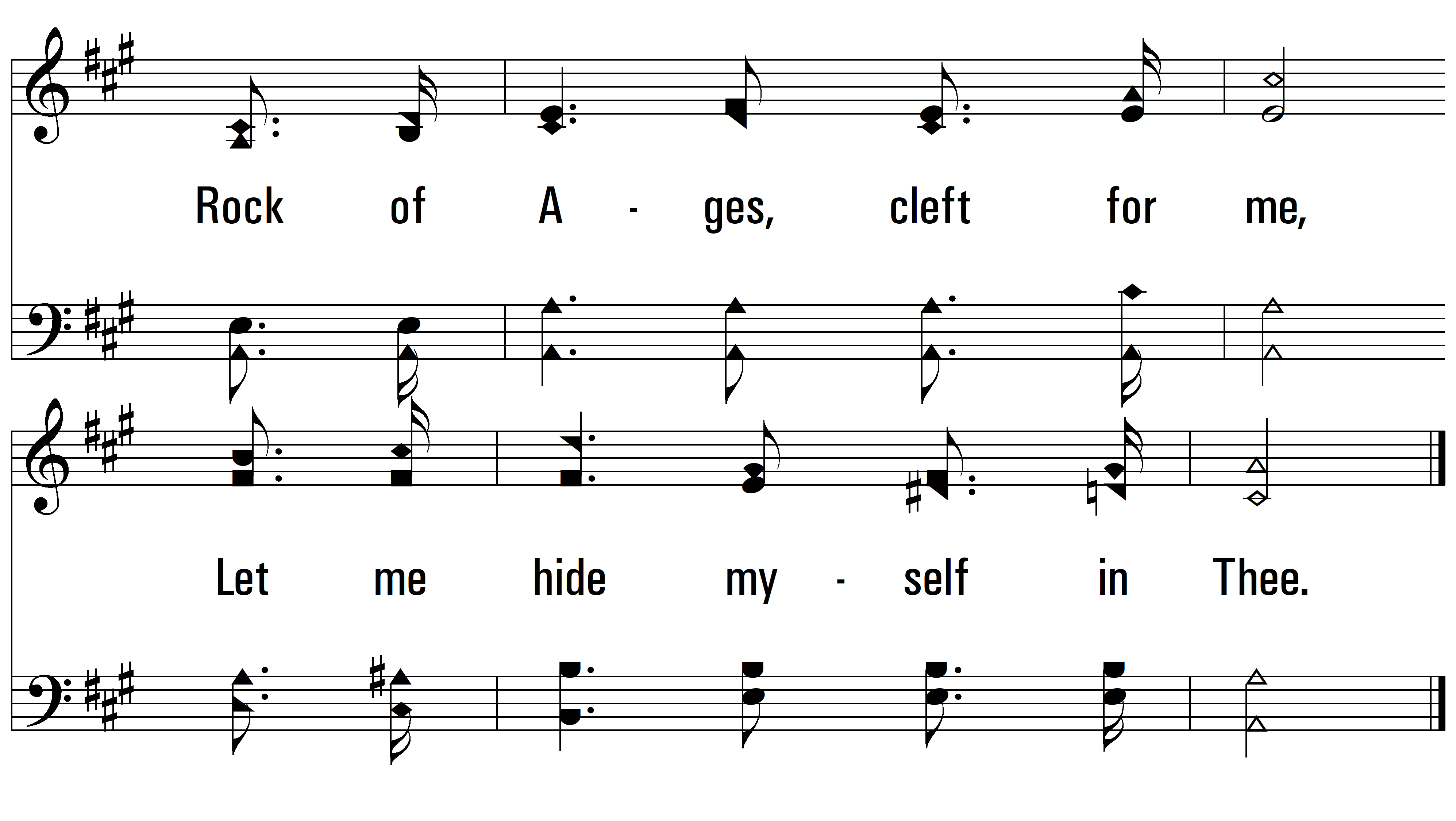 END
PDHymns.com
vs. 3